Signature composition of low and medium impact passengers
Medium impact passenger SNVs
Low impact passenger SNVs
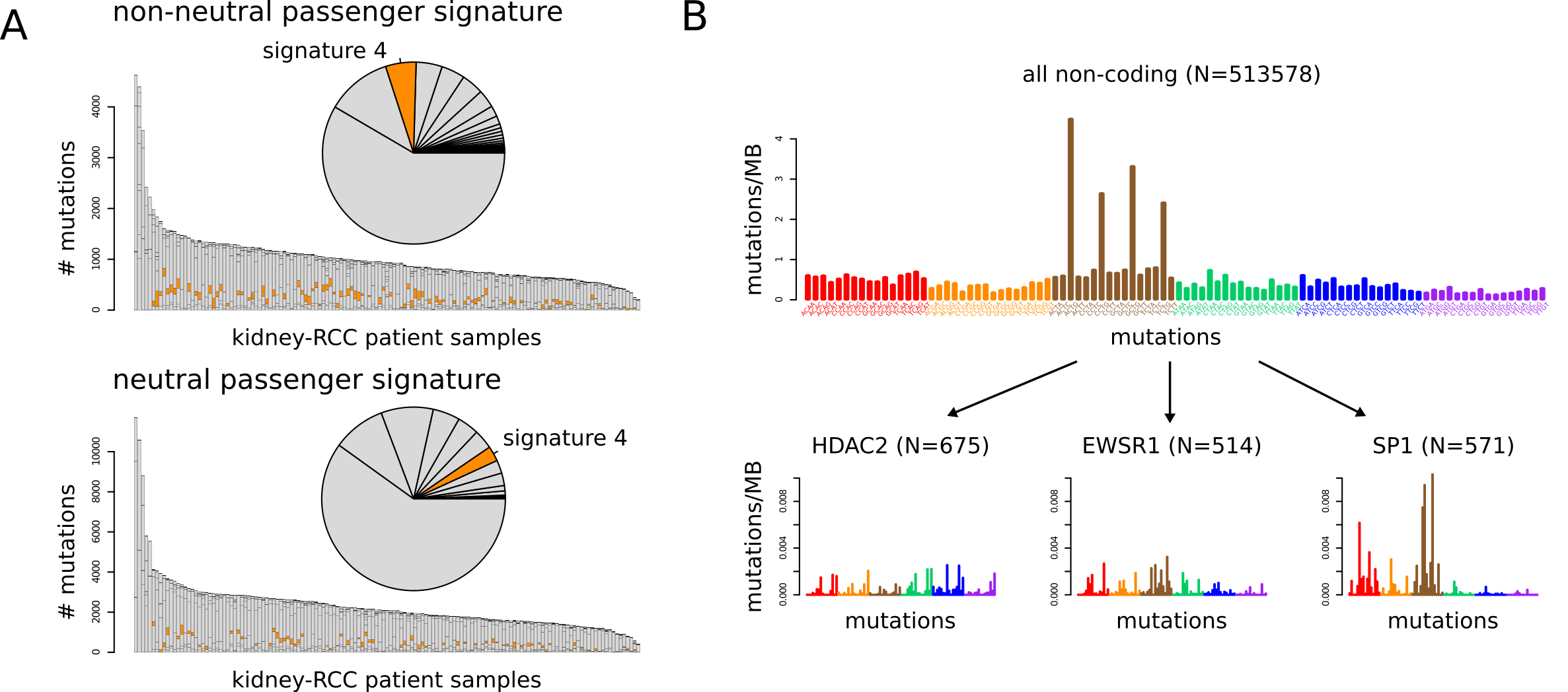 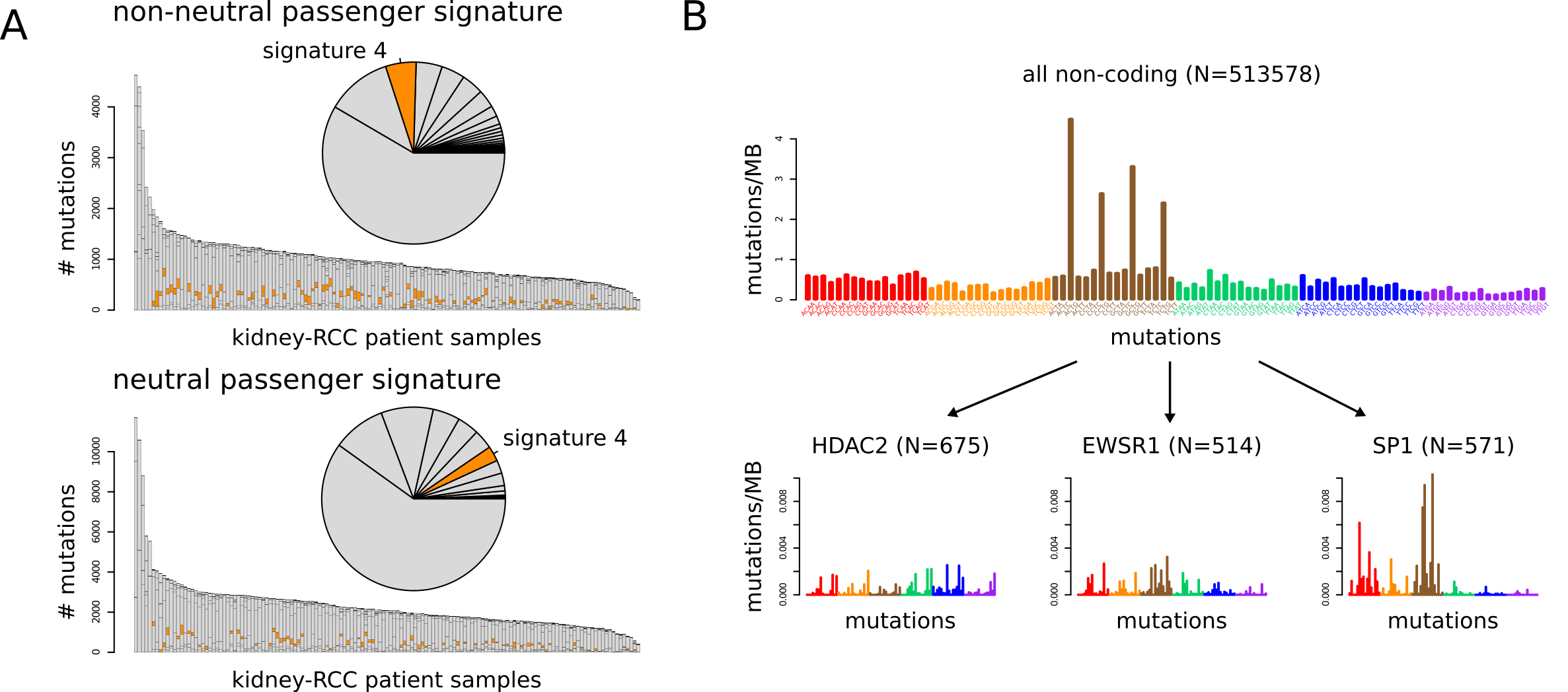 1